Title I Annual Meeting
Damar Charter Academy

August 1st & 8th, 2023
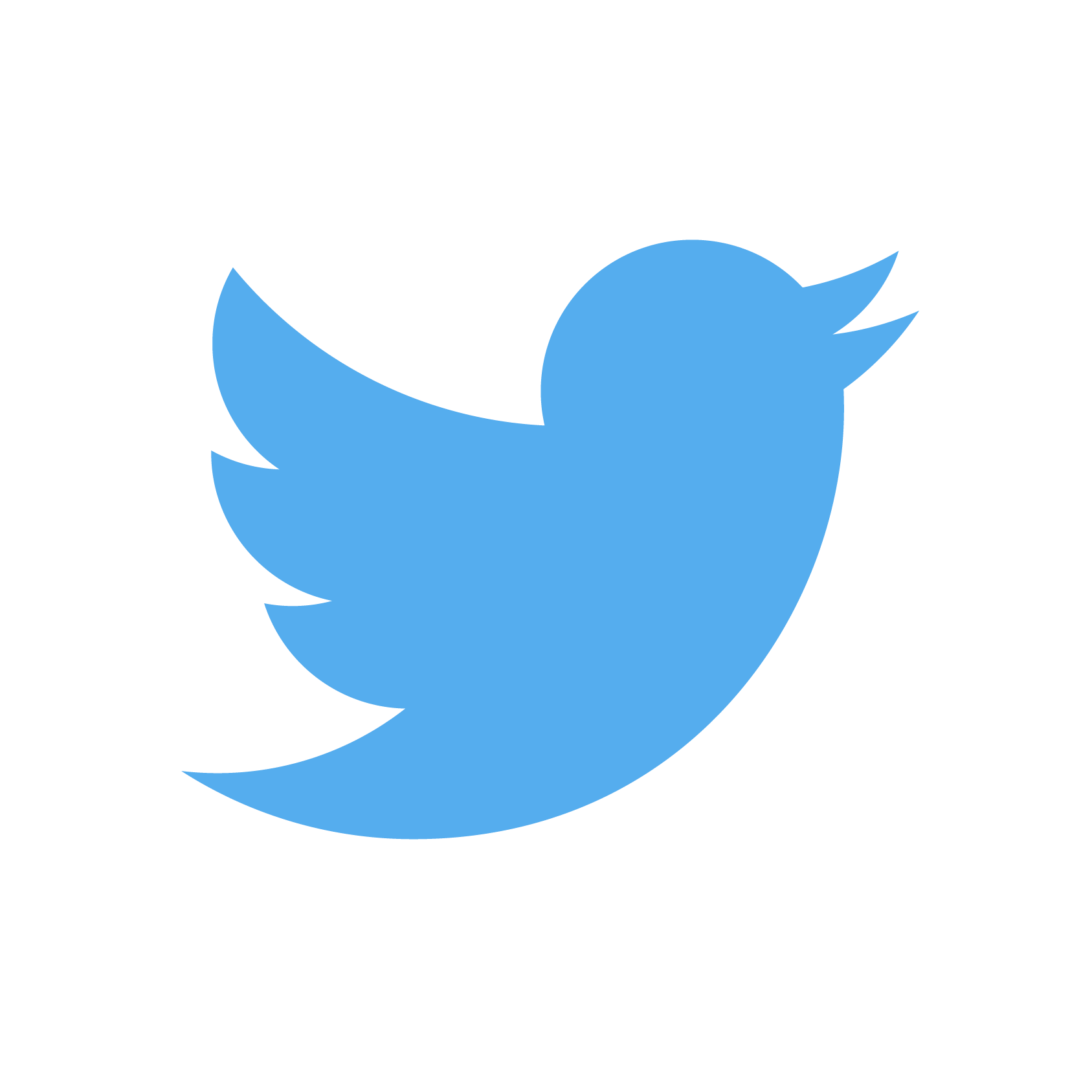 @EducateIN
Agenda
Schoolwide Title Program Overview
Curriculum and Resources
Assessment Information
District/School Parent Involvement Policy Review
School-Parent Compact Review
Parent’s Right to Know
Important Dates for 2023-2024
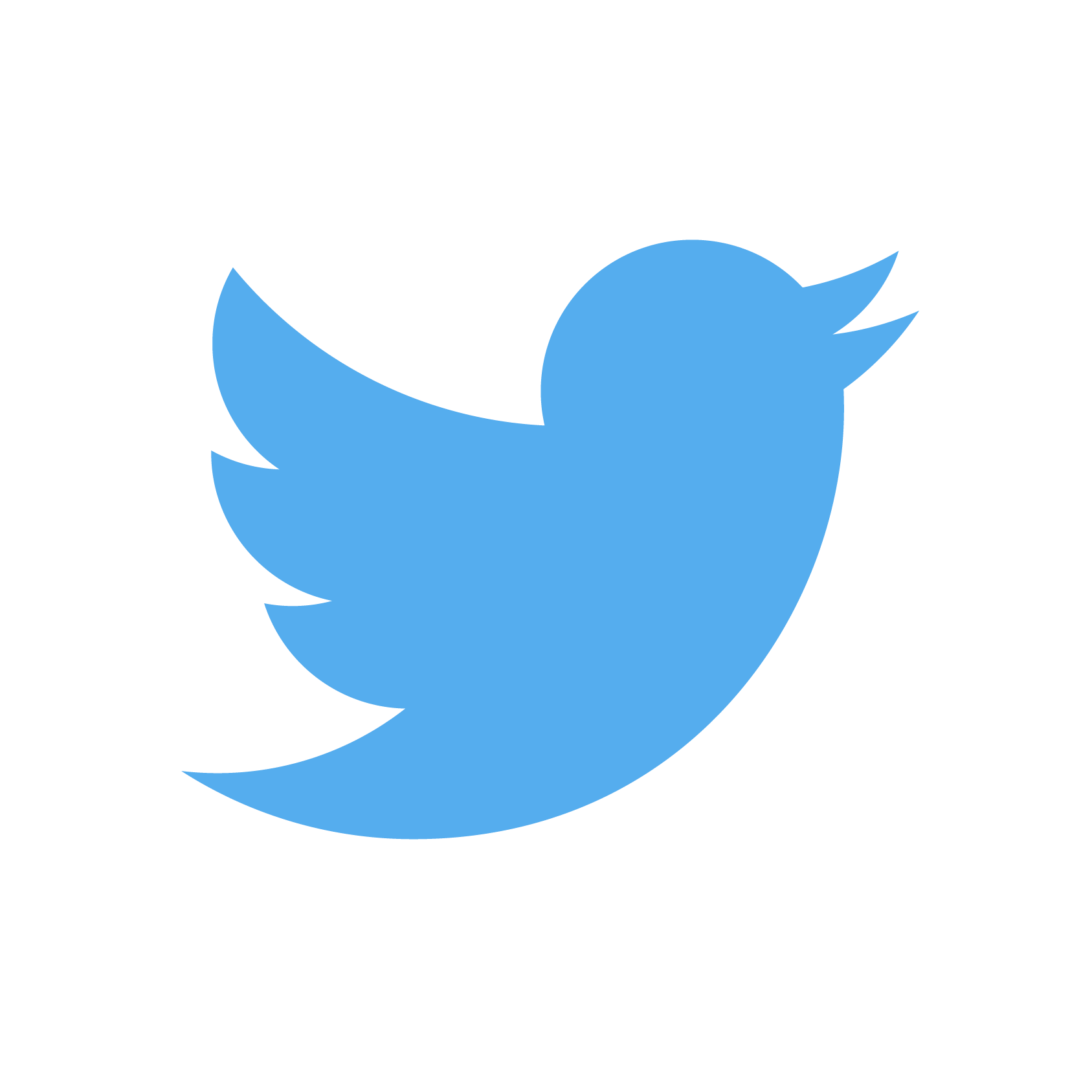 @EducateIN
Why Are We Here?
The Every Student Succeeds Act requires that each Title I School hold a Title I Annual Meeting for the purpose of:

Informing families of our school’s participation in Title I

Explaining the requirements of Title I

Explaining your rights as parents/families to be involved
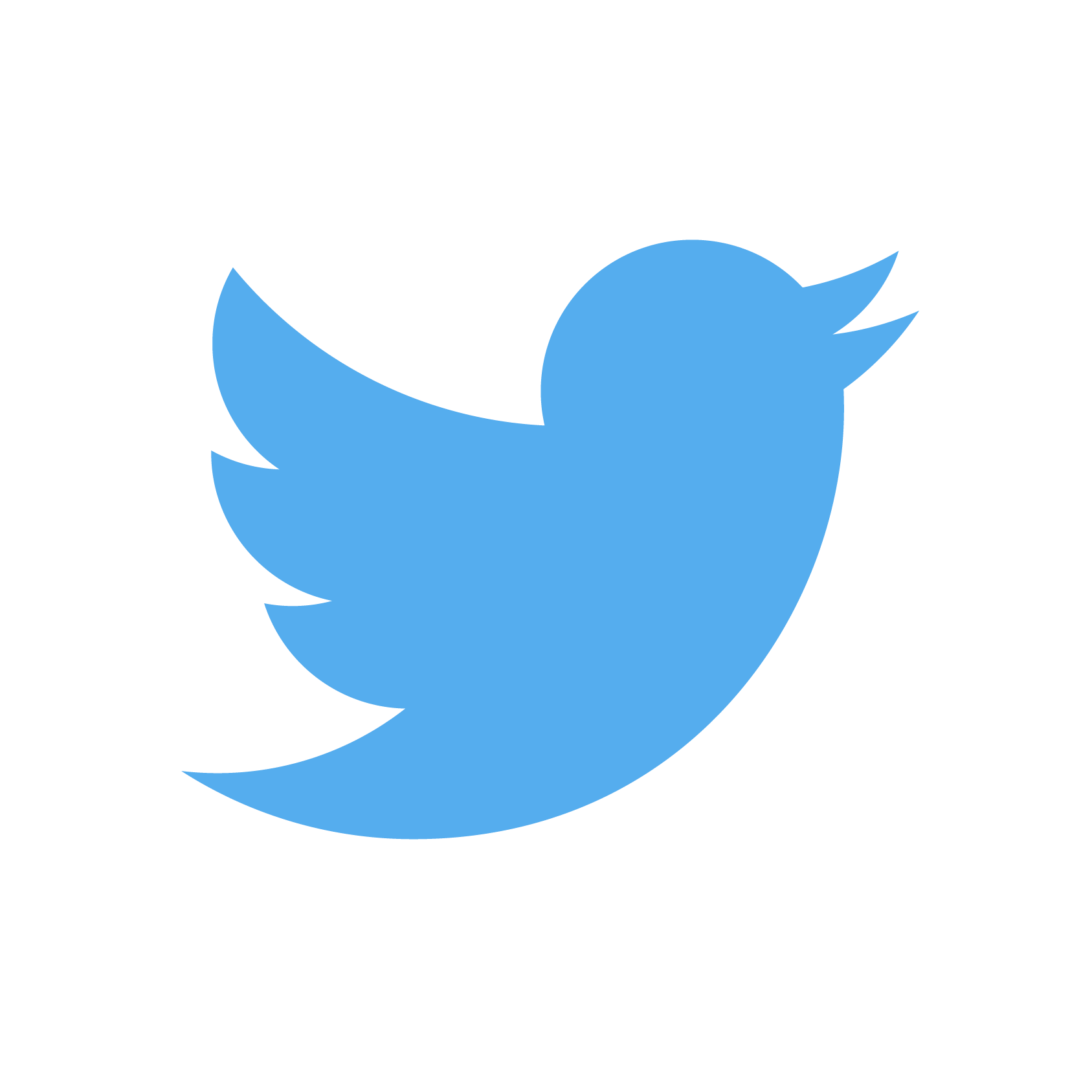 @EducateIN
What Does It Mean to Be a Title I School?
Being a Title I school means receiving federal funding to help students who are low achieving or at most risk of falling behind.

Being a Title I school means building school and parent capacity for strong parental involvement to improve student achievement.
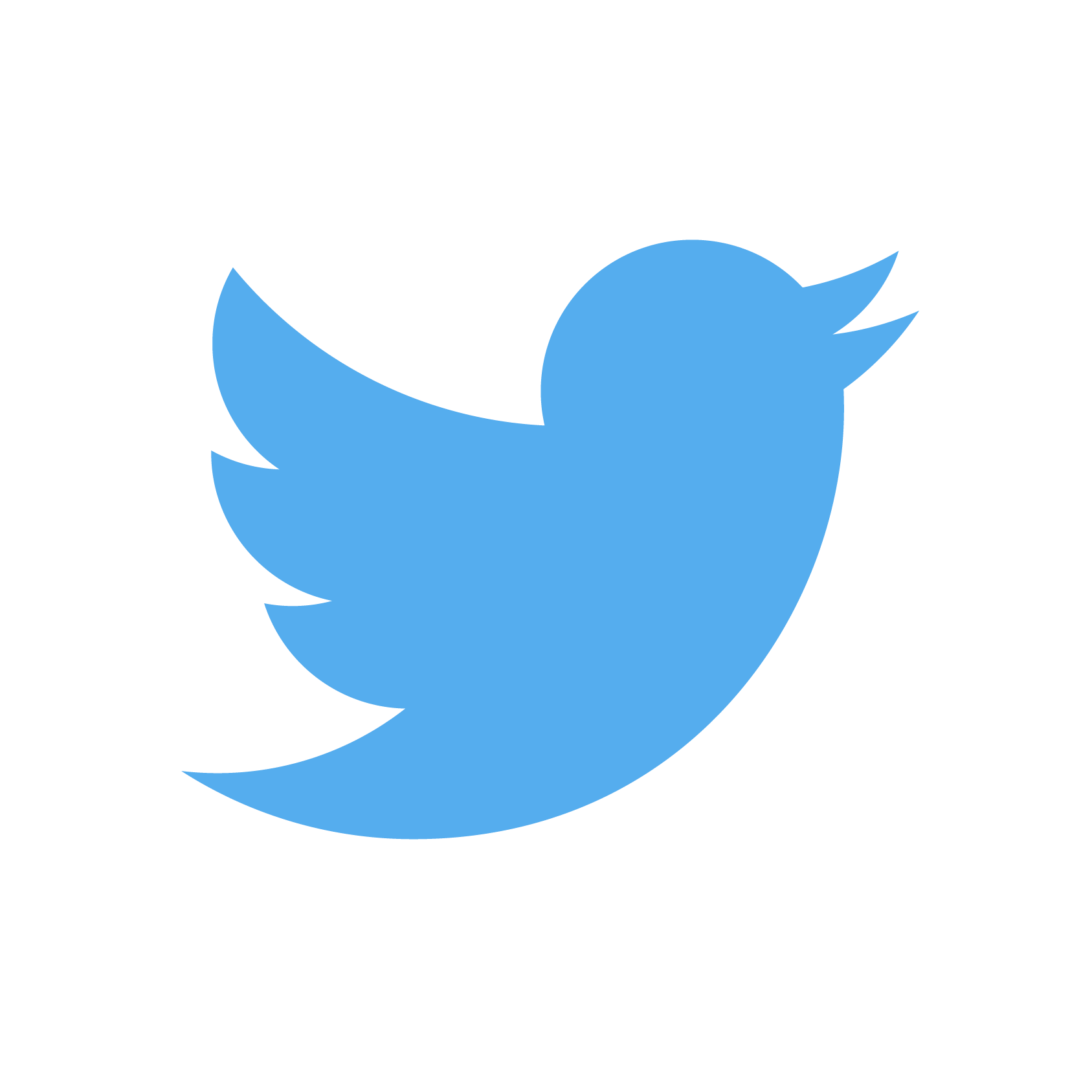 @EducateIN
What is a Title I Schoolwide (SWP) Program?
The school uses Title I funds to upgrade the entire educational program of the school. 

The school must develop a schoolwide plan which includes a comprehensive needs assessment of the entire school.  This plan is developed with a team of stakeholders including parents and is reviewed annually. 

Schools do not have to identify specific students for participation.
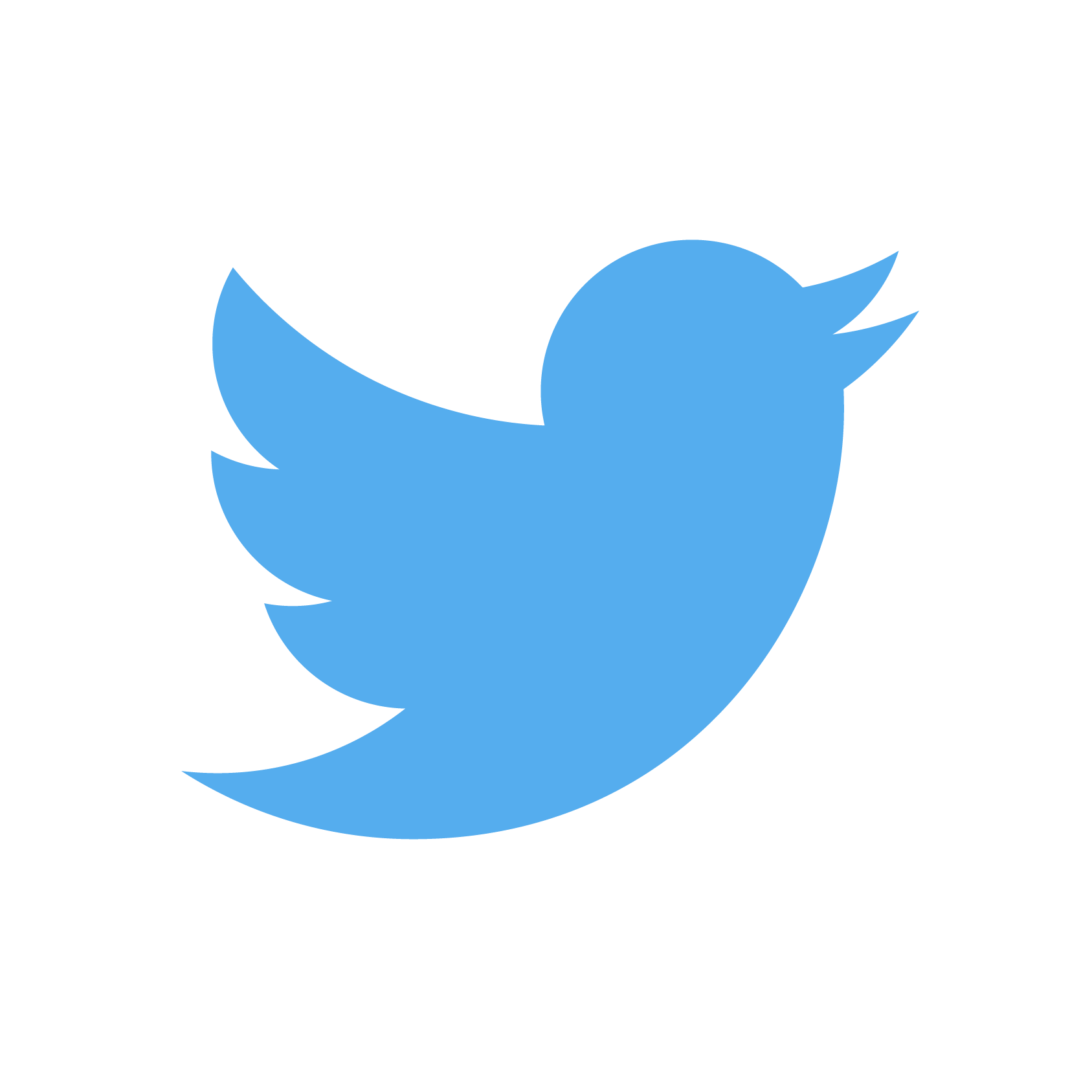 @EducateIN
What Curriculum Does Our School Use?
Edgenuity (high school diploma-track)
Life-Centered Education (high school vocational-track)
Unique Learning System (life skills)
Into Math/Into Reading (elementary/middle school)
Moby Max (elementary)
Learning A-Z (elementary)
Google classroom (various curriculum for all levels)
Community-Based Instruction (CBI)
Makerspace and STEM Lab (STEM for all levels)
Onsite Job Skills
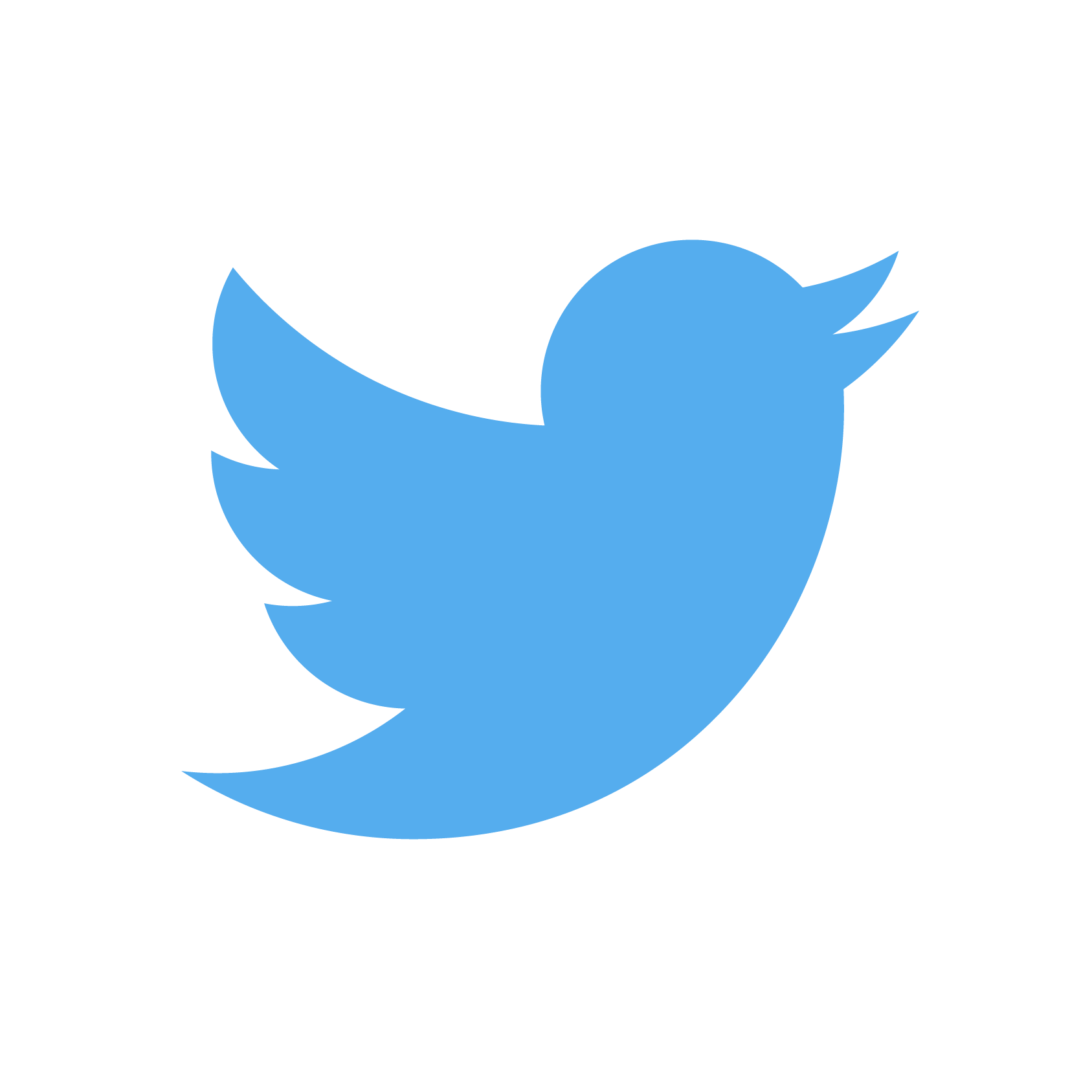 @EducateIN
What Additional Resources Can I Use With My Child?
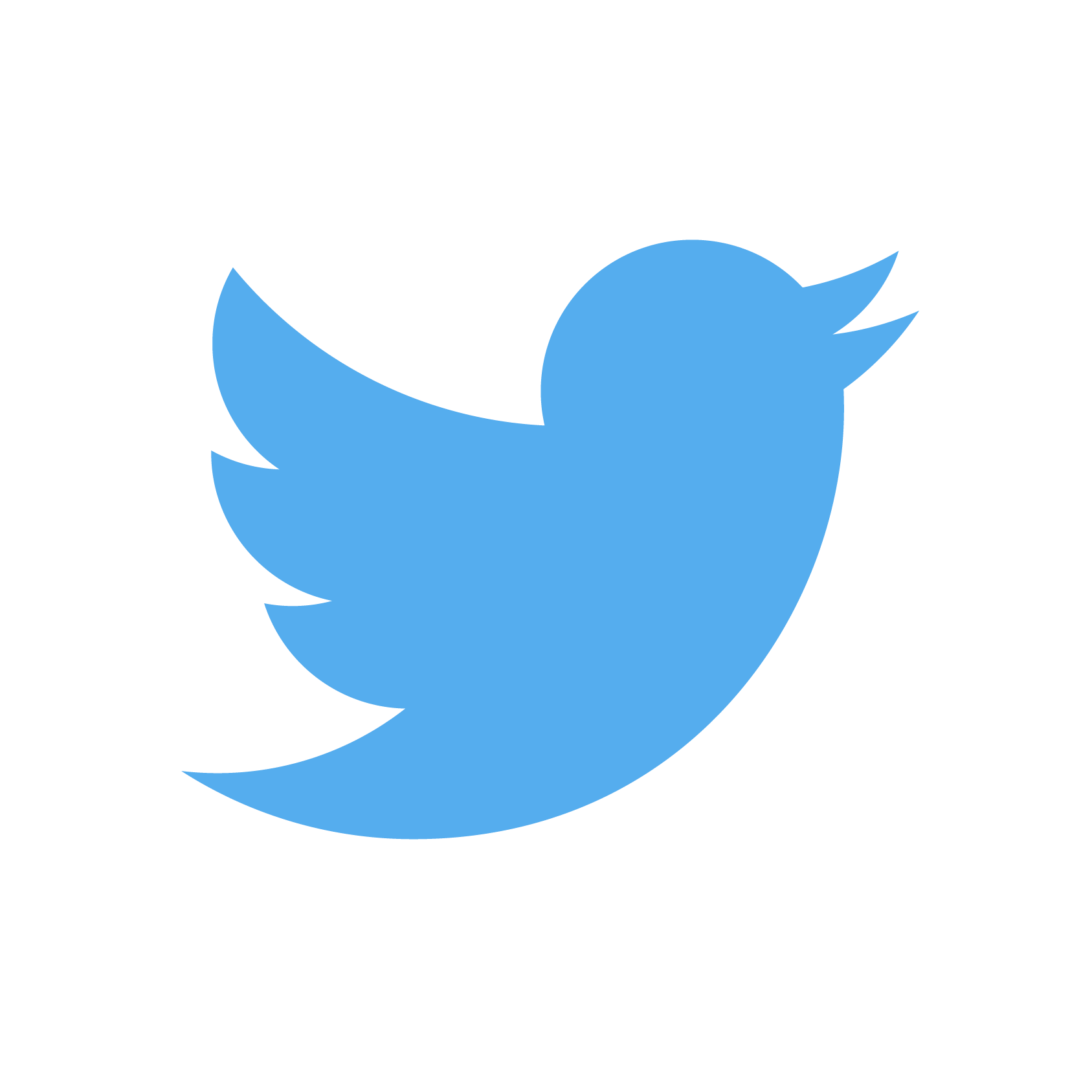 @EducateIN
What Tests Will My Child Be Taking?
State Assessments
ILEARN (grades 3-8)
IAM (alternate assessment)
IREAD (3rd-grade reading assessment)
SAT (11th-grade)
Formative Assessments
NWEA
Unique Learning System (ULS)
Life Centered Education (LCE)
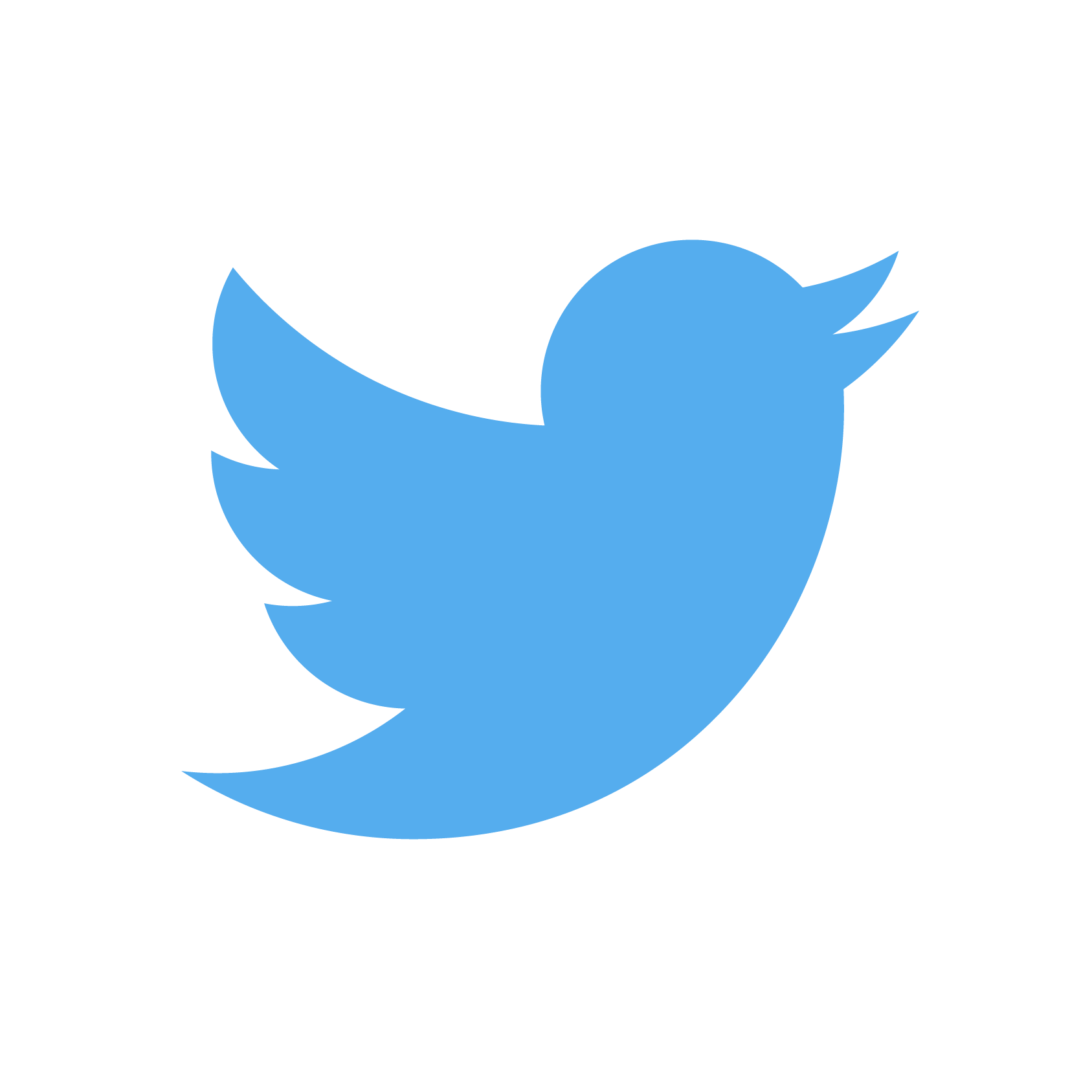 @EducateIN
How will test results be shared?
Reports will be shared from ILEARN/IAM, IREAD, NWEA, ULS, LCE, and/or in-class assessments, as well as quarterly student achievement data based on the Indiana Academic Standards.  

Parents will be informed on how to interpret the reports and monitor student growth in these areas at the time of distribution.  

Any parent wishing to discuss the achievement standards and/or the child’s progress in more depth will be given the opportunity to do so via an in-person or virtual meeting, phone conference, or email.
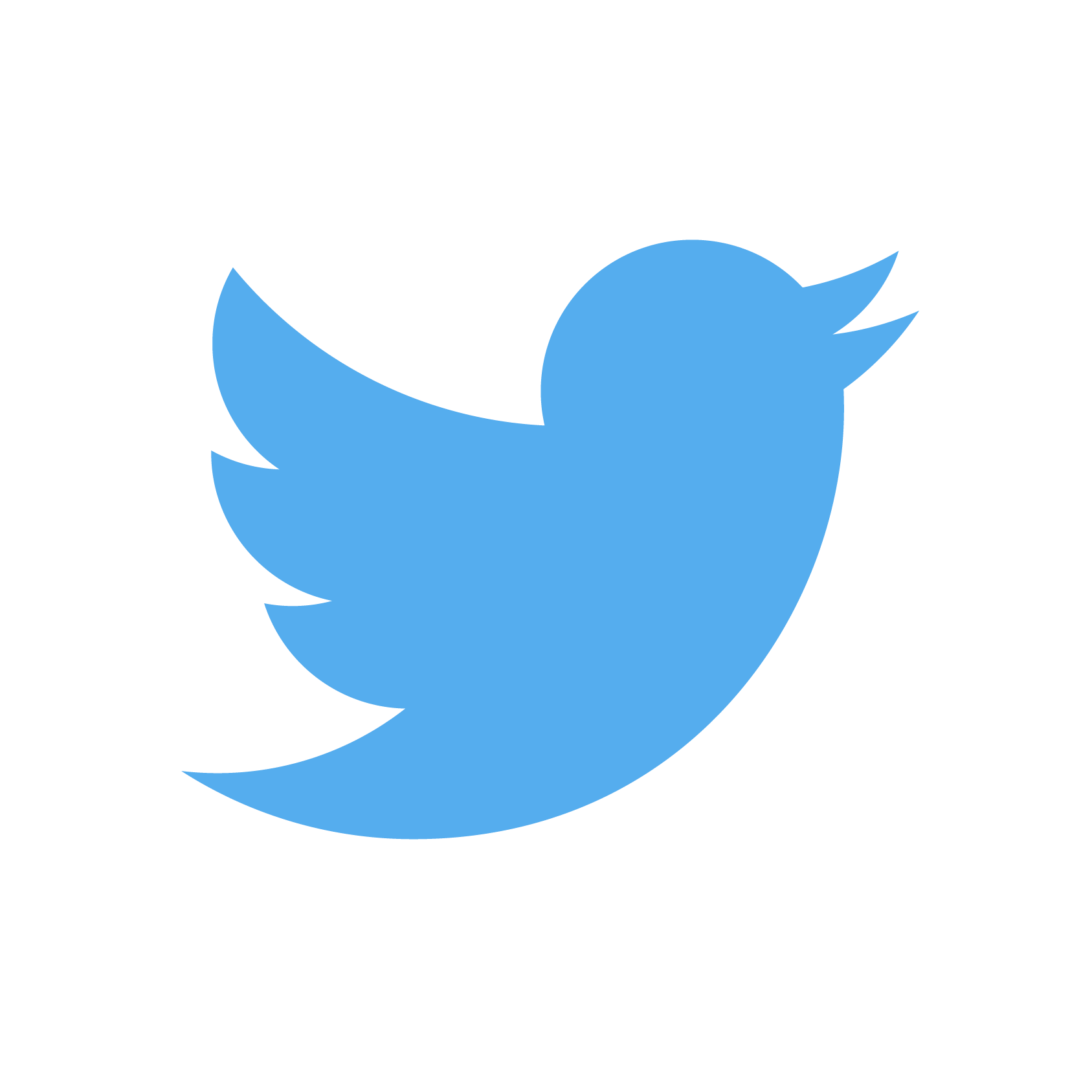 @EducateIN
State Assessment Information
To learn more about state assessments, visit:
https://www.in.gov/doe/students/assessment/
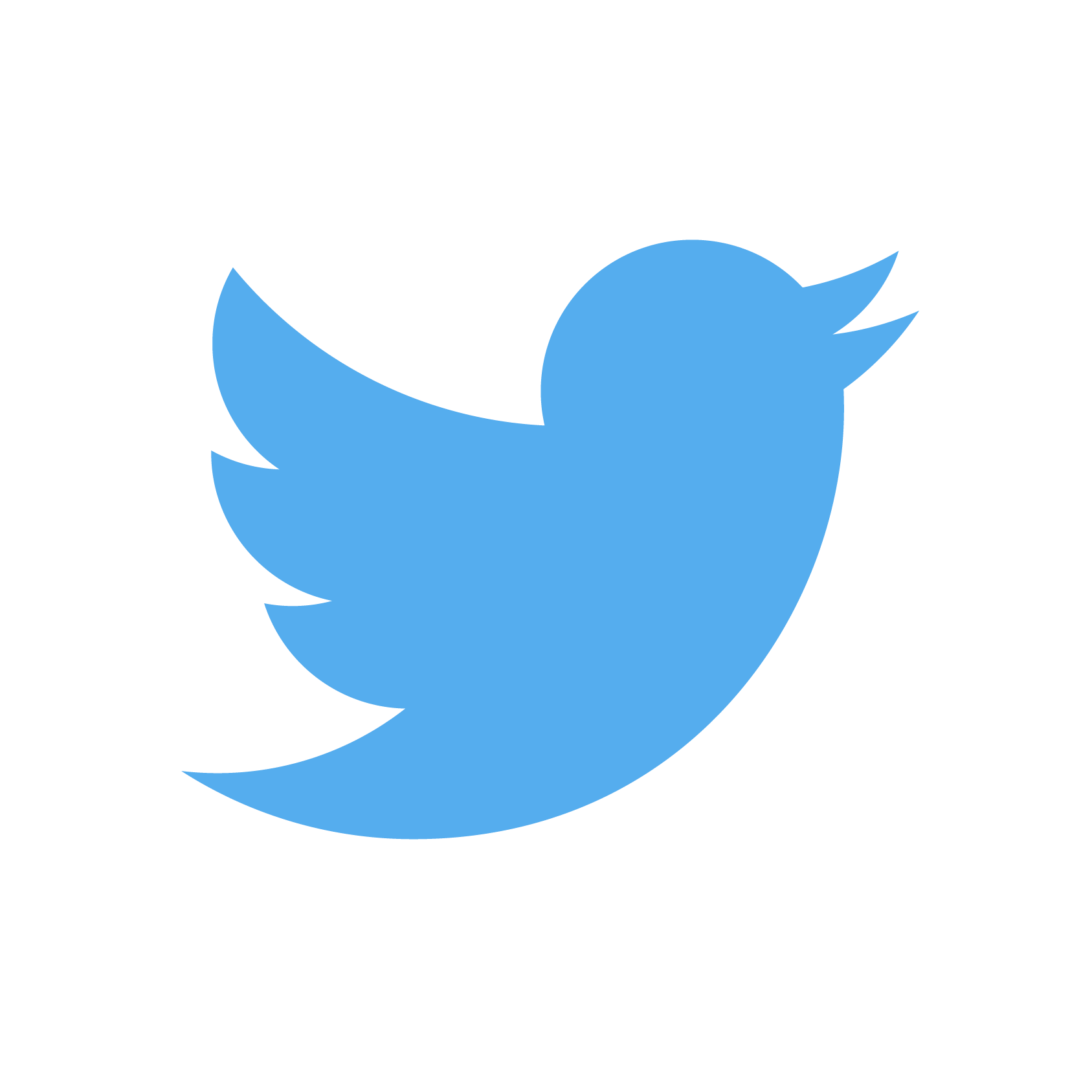 @EducateIN
Title I Parent Notification Requirements
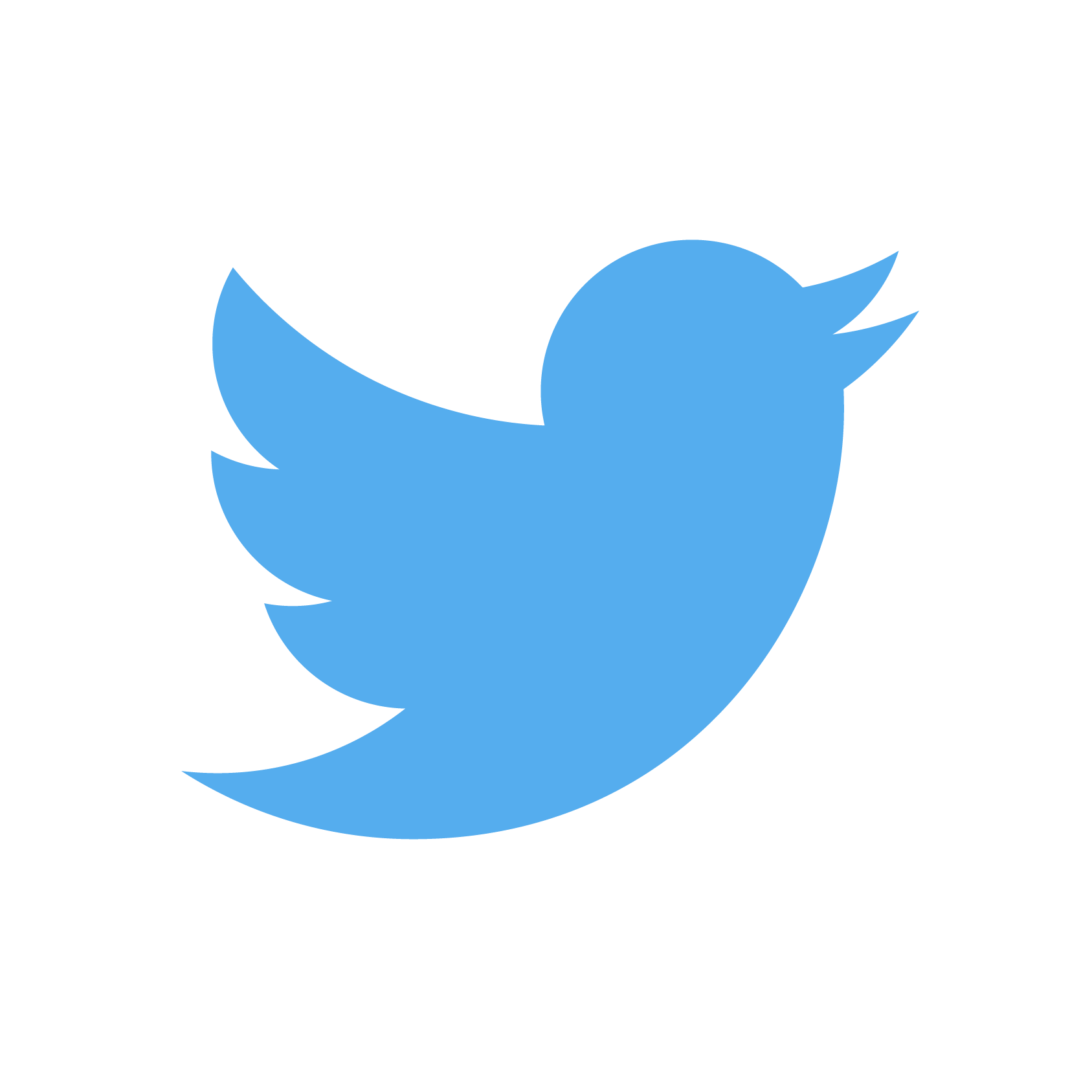 @EducateIN
Parent Involvement Policy
Both the District and the School Parental Involvement Policies may be found on our website at:  https://www.damarcharteracademy.org/title-i-ix/ 

Parents may also contact the school for a copy. 

Parents may contact the school at any time to discuss these policies and/or participate in the annual meeting to review and revise Title I policies.
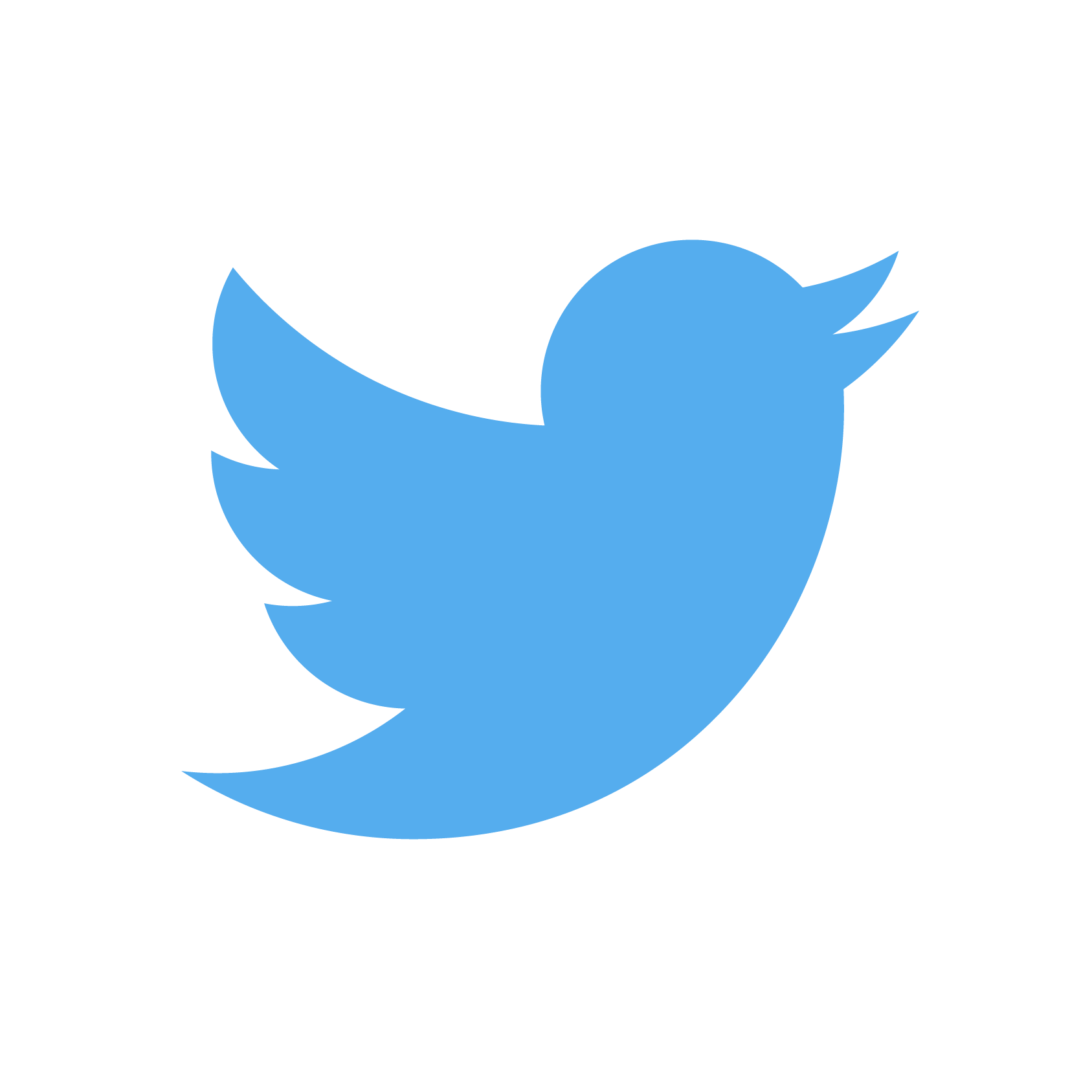 @EducateIN
School-Parent Compact
We value what you do to help your child succeed in school. One part of our school’s parent and family engagement policy is this school-parent compact. This compact is developed jointly with parents and identifies ways you and school staff can share the responsibility for supporting your child’s learning.

A copy of the School-Parent Compact may be found on our website at:  https://www.damarcharteracademy.org/title-i-ix/
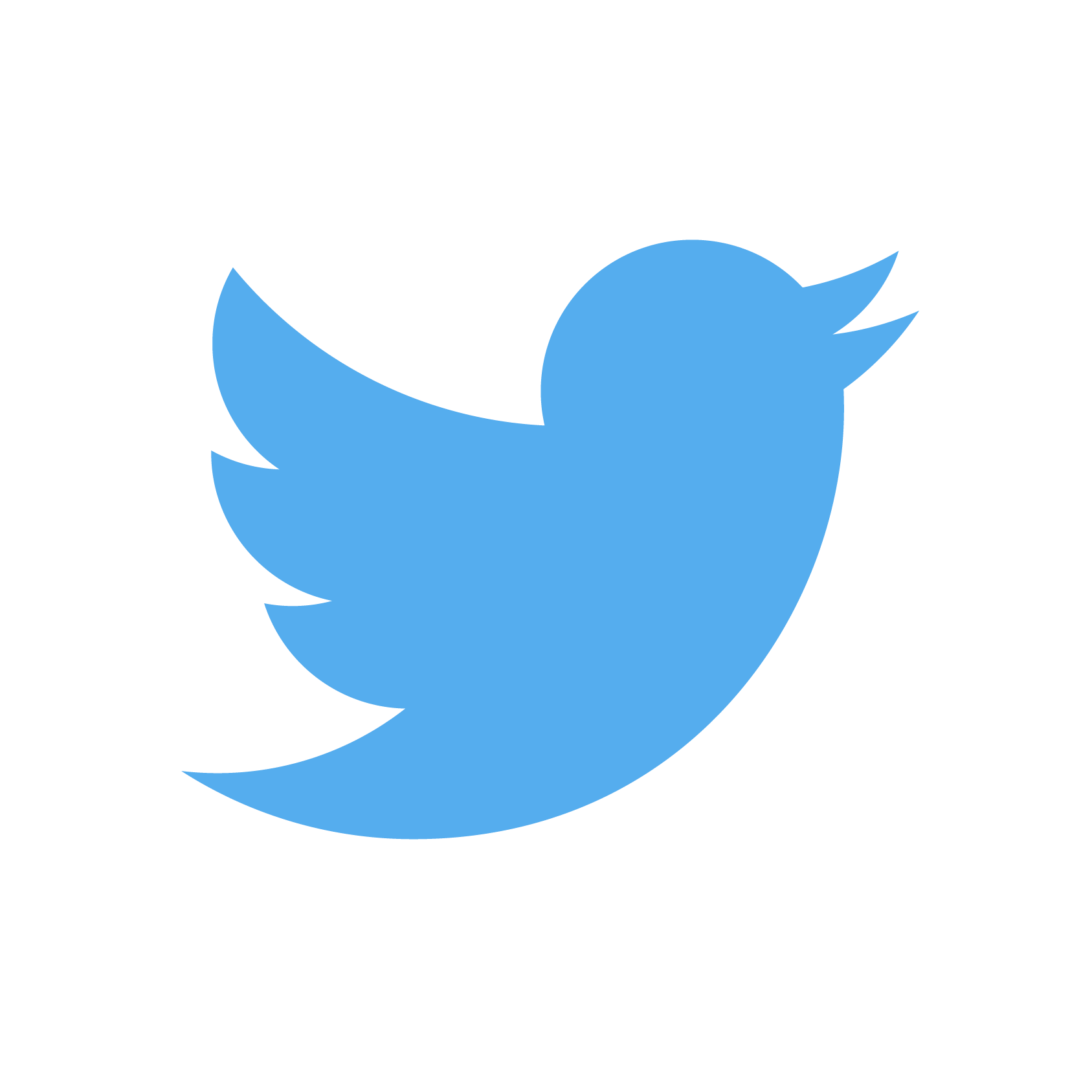 @EducateIN
Parents’ Right-to-Know
Parents of all children in all Title I schools have the right to request and receive timely information on the professional qualifications of their children’s classroom teacher(s). This notice must be sent at the start of each school year and include: 

If the teacher has met State certification and licensing requirements for the grade levels and subjects for which the teacher provides instruction;
If state certification and licensing requirements have been waived for the teacher under emergency or other temporary status;
If the teacher is teaching in the field of discipline for which they are certified or licensed; and 
If your child is receiving Title I or Special Education services from paraprofessionals, his or her qualifications.

This notice is included within the registration documents.  Parents may also request a copy of this notice and/or teacher qualifications via email (julief@damarcharteracademy.org) or in person.
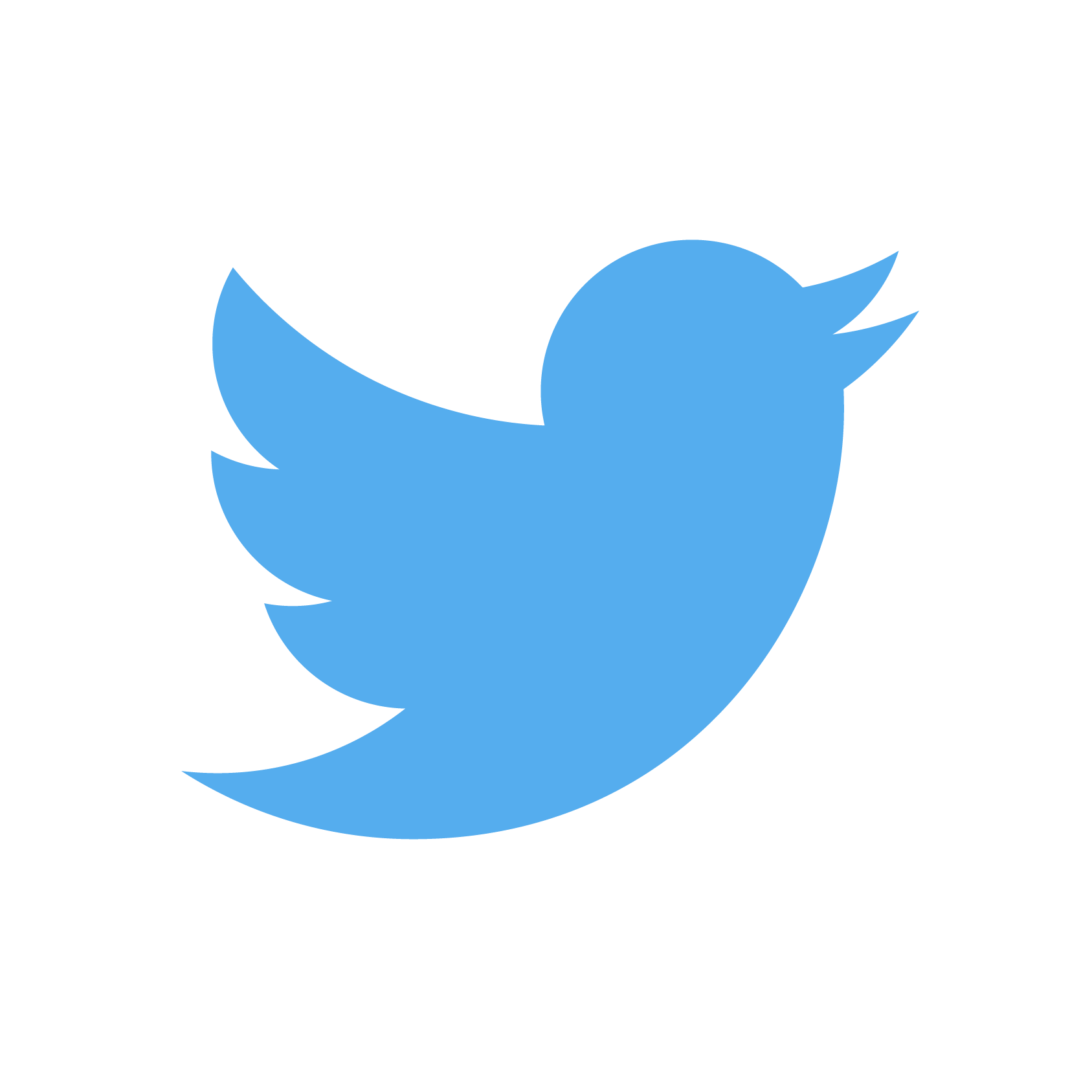 @EducateIN
Parent Teacher Notice
Schools are required to notify parents if their child has been taught for four or more consecutive weeks by a teacher who does not meet applicable State certification or licensure requirements at the grade level and subject area in which the teacher has been assigned.  

Parents will be notified via email if their child has been taught for four or more consecutive weeks by a teacher who does not meet state certifications.
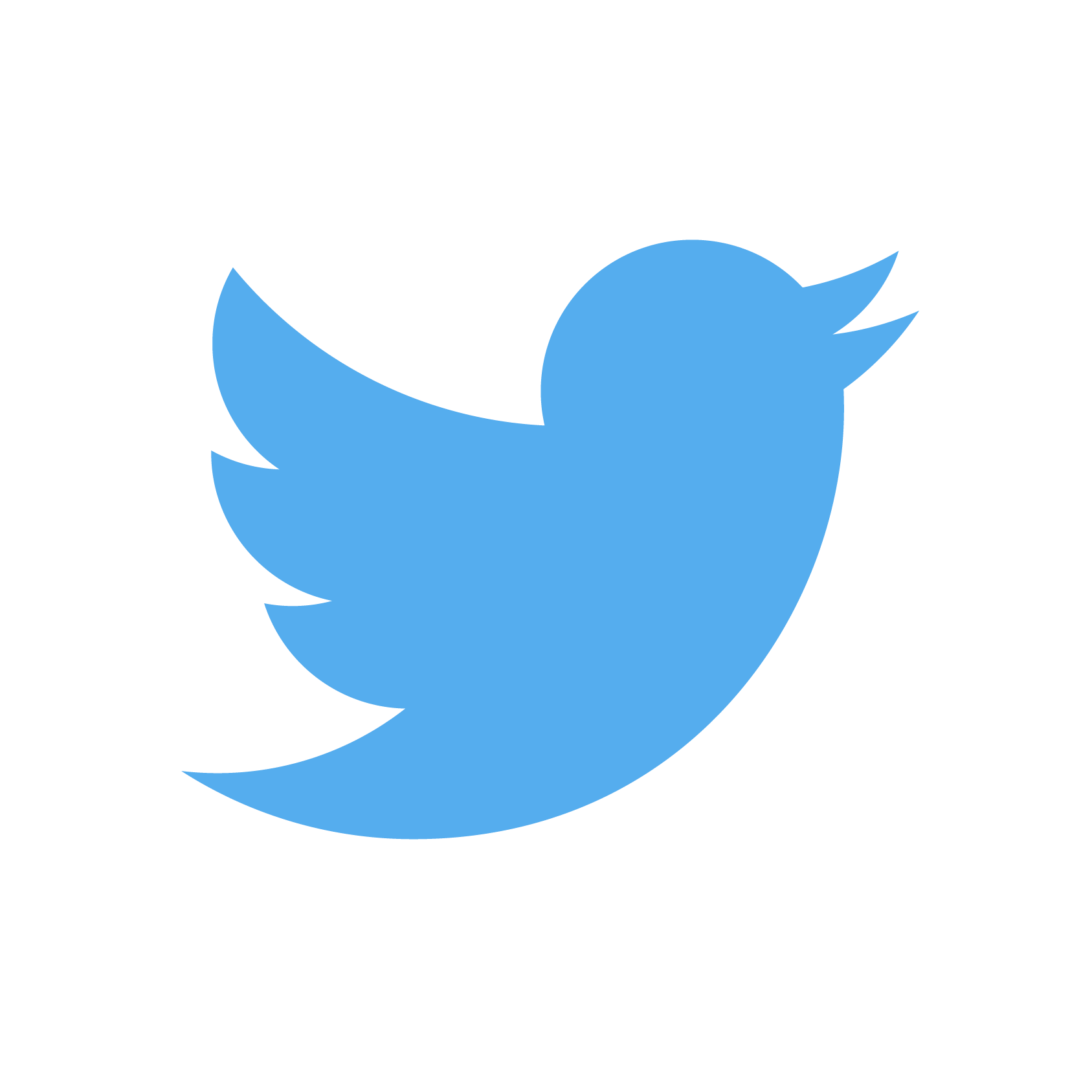 @EducateIN
Parental Involvement Opportunities
Tuesday, August 1, 2023-Meet the Teacher/Title 1 Annual Information Meeting (In-person)

Tuesday, August 8, 2023 @ 10:00am- Title 1 Annual Informational Meeting/Zoom 

Wednesday, December 20, 2023 @6:00pm- Title 1 Literacy Night 

Wednesday, May 22, 2024 @ 1:00pm- Title 1 Math Day/End of Year Review Meeting (In-person and via Zoom)
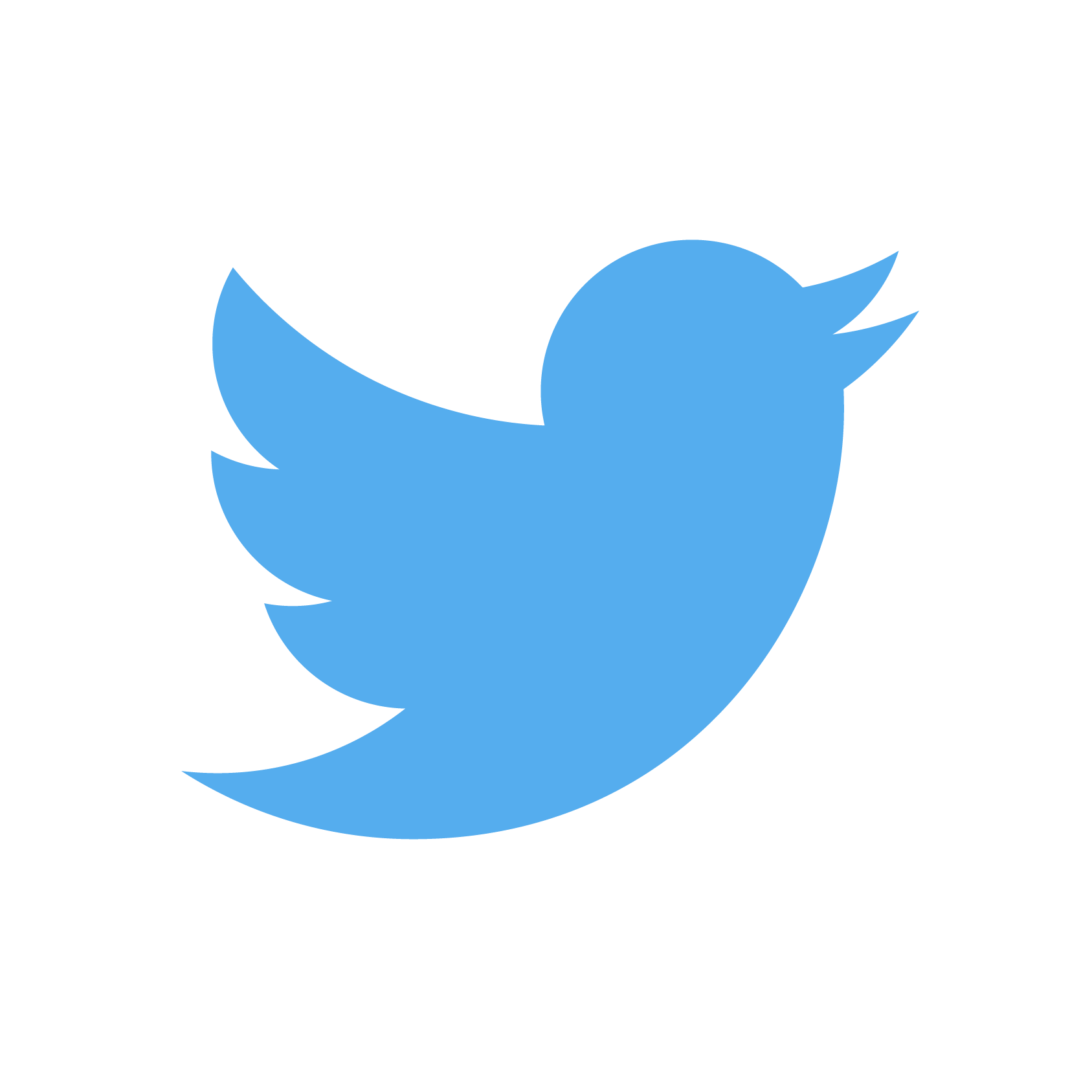 @EducateIN
Contact Information
For more information regarding Title I, contact:

Cora Collier
Instruction and Accountability Director
corac@damarcharteracademy.org 

Julie Fenton
Director of Student Services
julief@damarcharteracademy.org

John and Jenni Caveda
Parent Engagement Group Coordinators
jpcaveda@gmail.com
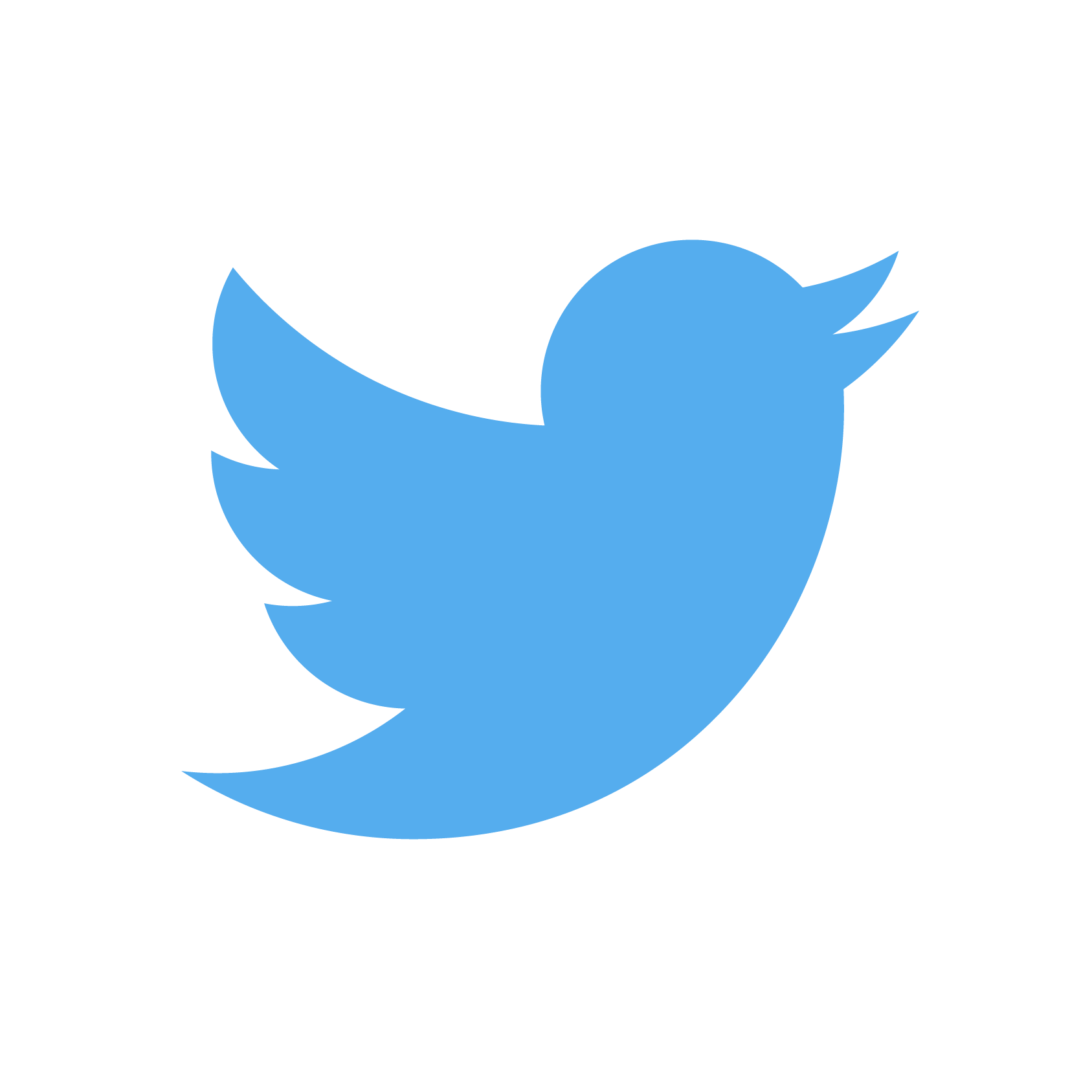 @EducateIN